ADEB: Attribute-Driven Edge Bundling 
for General Graphs
with Applications in Trail Analysis
Vsevolod Peysakhovich, Christophe Hurter, Alexandru Telea
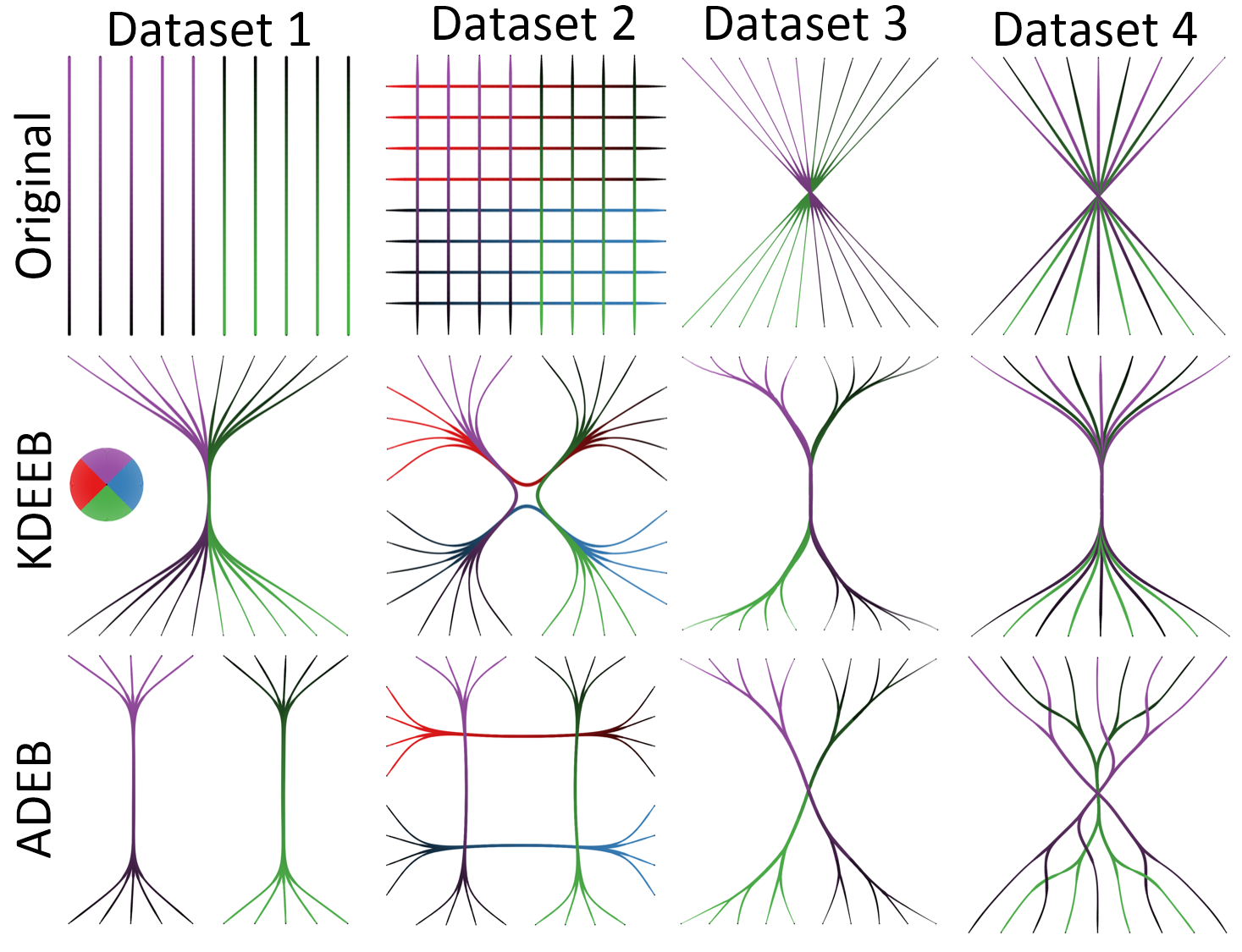 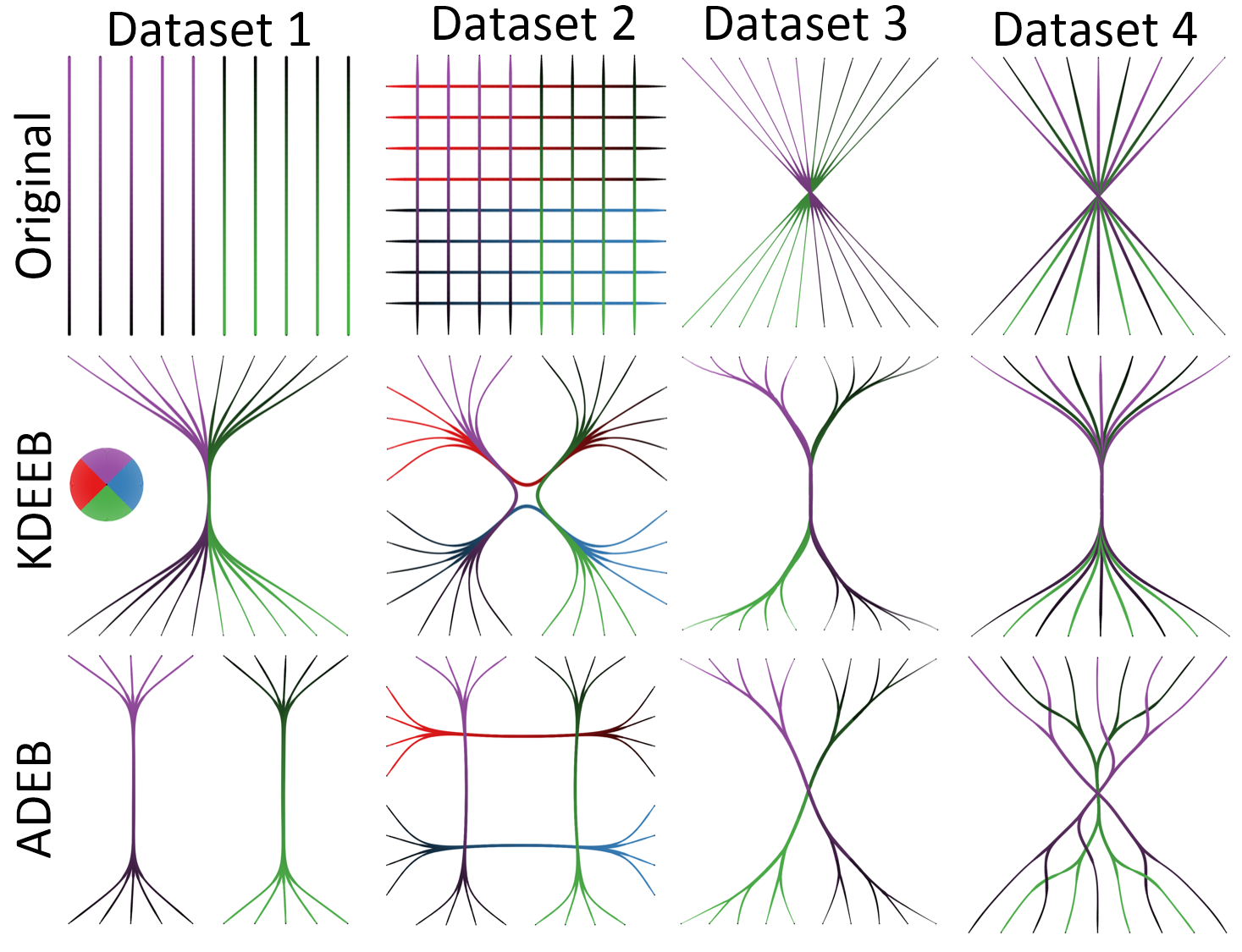 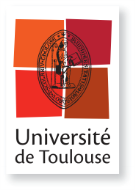 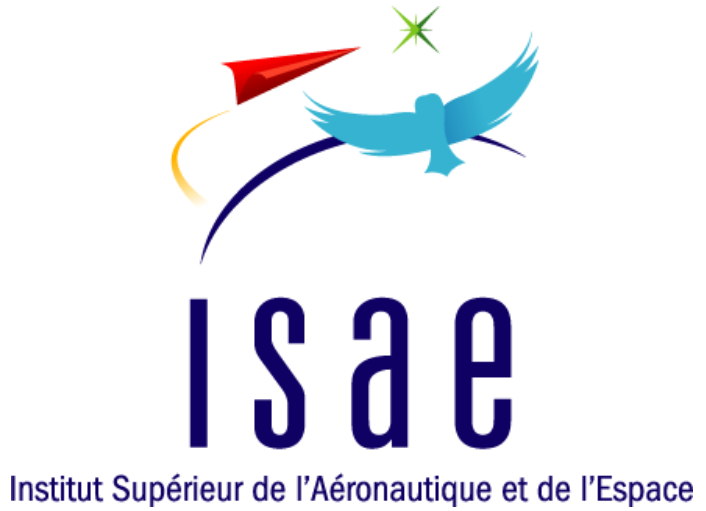 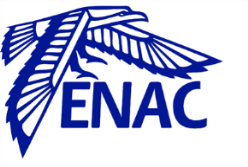 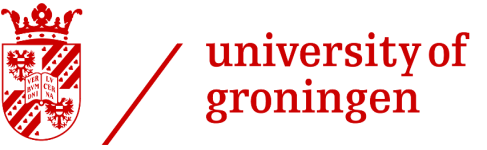 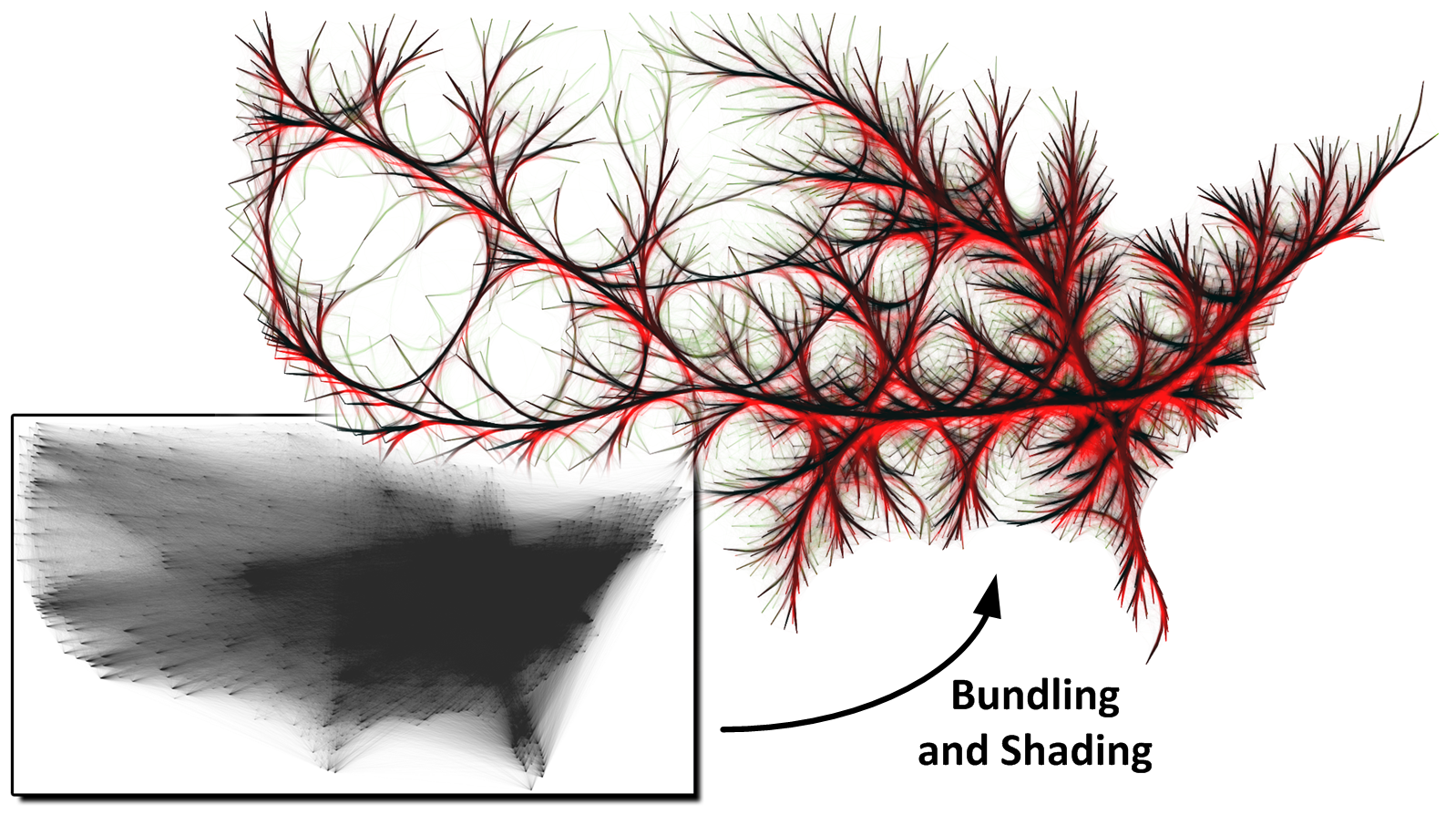 Edge bundling techniques trade clutter for overdraw by routing related edges along similar paths [1].
[1] Christophe Hurter, Ozan Ersoy, Alexandru Telea. Graph Bundling by Kernel Density Estimation. EuroVis 2012
[Speaker Notes: Classic bundling


Grouping edges according their spatial position
Heterogeneous values of attributes (direction, timestamp, weight etc.) are bundled together
But! Reasoning about such attributes is essential,especially in trail analyses]
ADEB design rationale
KDEEB: Edges are attracted toward dense neighborhood

ADEB: Edges are attracted toward dense and compatible      	neighborhood


How make the compatibility criteria scalable?
KDEEB : Mean Shift and Bundling*
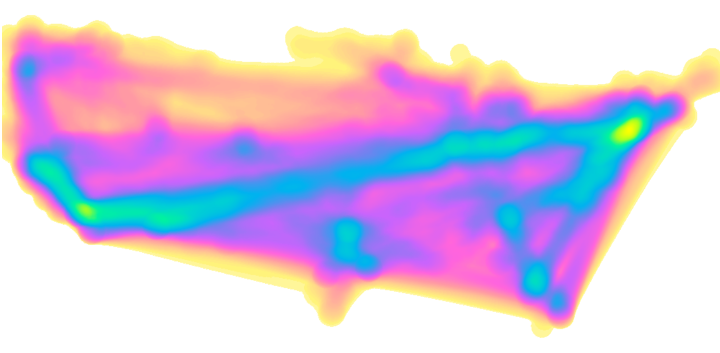 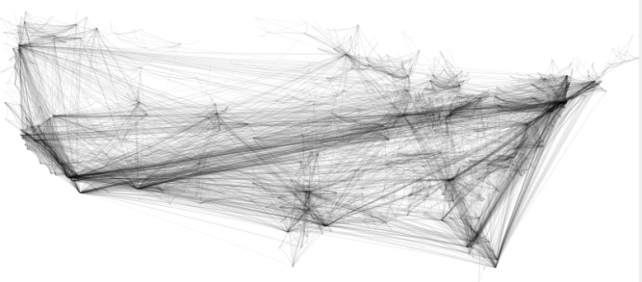 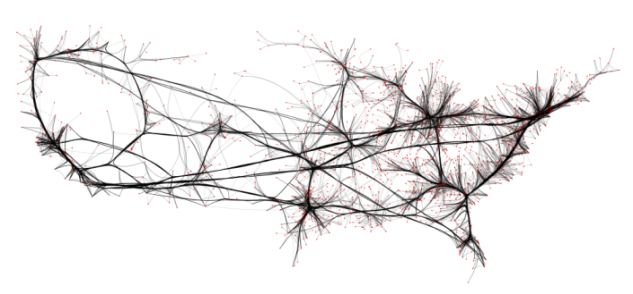 sharpening
edge density signal
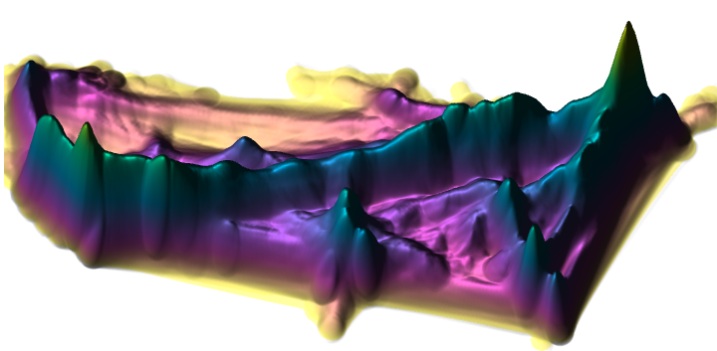 unbundled graph
bundled graph
If bundling sharpens the edge density, then
sharpening the edge density should bundle
*Christophe Hurter, Ozan Ersoy, Alexandru Telea. Graph Bundling by Kernel Density Estimation. (EuroVis 2012). Computer Graphics Forum 31, 3pt1 (june 2012) p865-874.
[Speaker Notes: For the one of you that know image processing, note that what we are doing is nothing else than men shift segmentation technique but on pixel color, but on edges

Bundling 
Mean shift :   Dorin Comaniciu, peter Meer]
Edge Density (convolution)
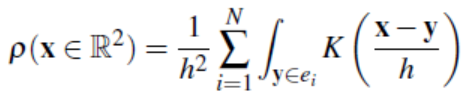 Edge Advection
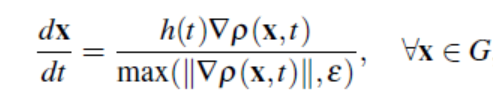 Direction Compability
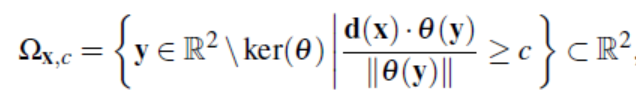 [Speaker Notes: Kernel K (parabolic function) with a bandwith H
Mathemitacal formulation of the kenerl desity estimation


Delta is the gradient
H(t) is a factor that descreseas over time (less movements)]
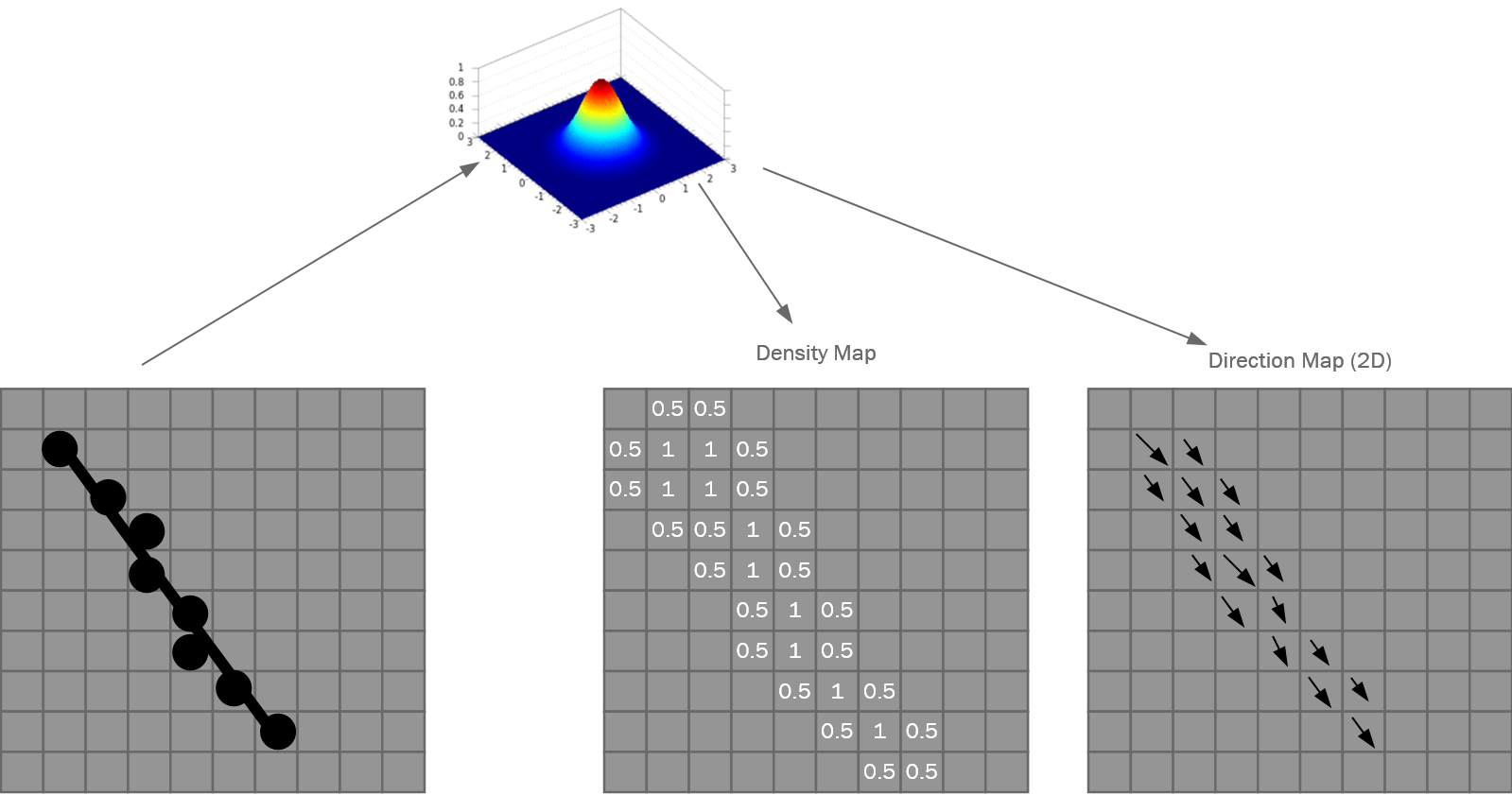 Generalized bundling
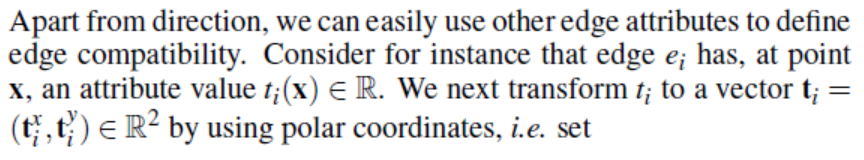 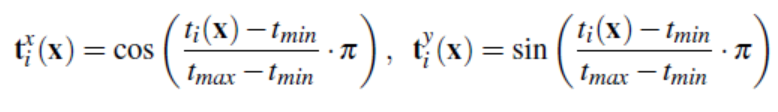 [Speaker Notes: Now we can easily use other edge attributes:a simple transformation of a number into a vector using polar coordinates]
Air Traffic VisualizationUse-case
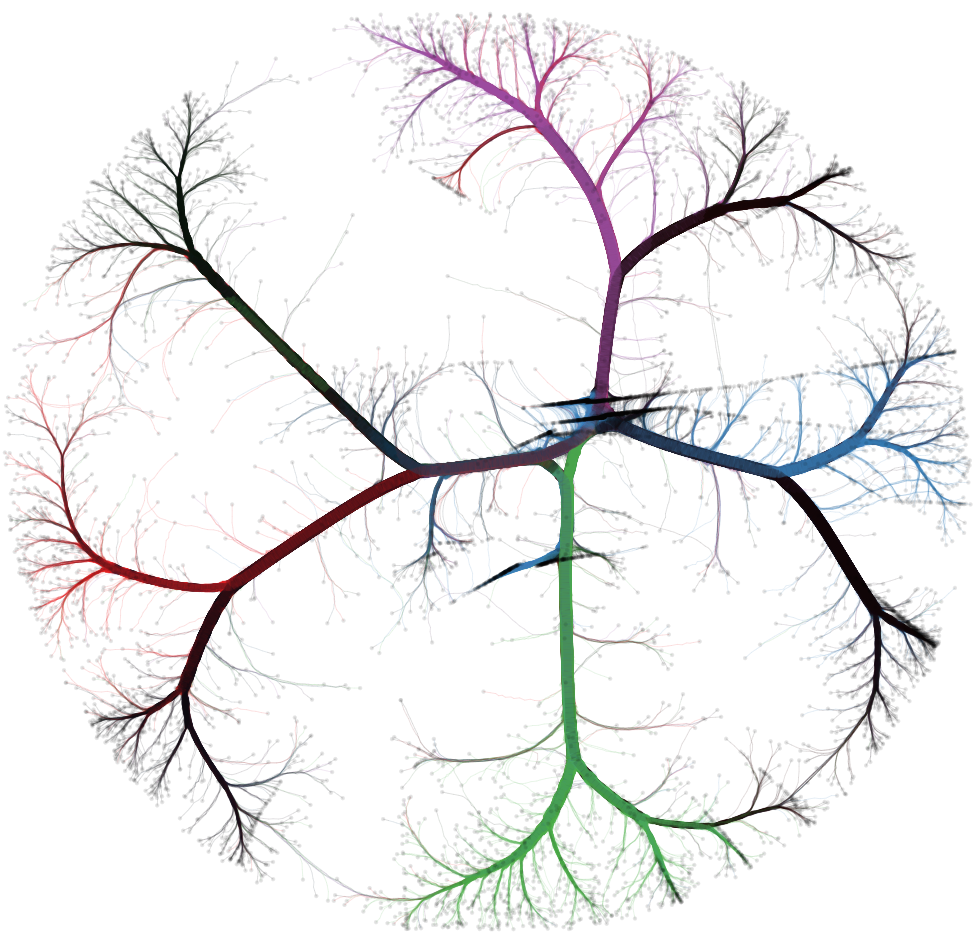 Gaze VisualizationUse-Case
Raw Data
Direction
Time
Direction and Time
Raw Data
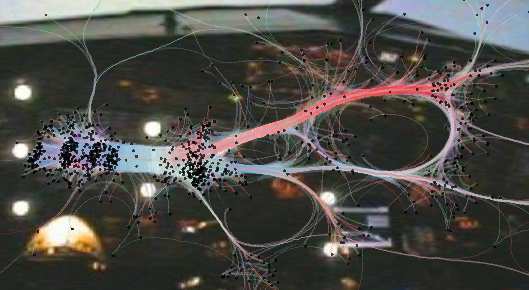 KDEEB
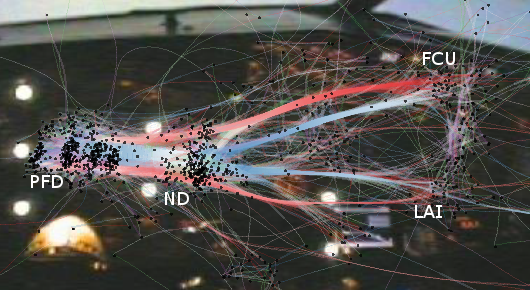 ADEB
Complexity same than KDEEB
The most prominent bundling techniques using edge compatibility measures (beyond edge distance) are FDEB [1, 2].

Both have a complexity of O(E C) where E is the number of edges in the input graph, and C the number of edge sampling-points. 

Our method, just as KDEEB [3], is O(C).
2
[1] D. Holten and J. J. van Wijk. Force-directed edge bundling for graph visualization.     CGF, 28(3):670–677, 2009.

[2] D. Selassie, B. Heller, and J. Heer. Divided edge bundling for directional network data.       IEEE TVCG, 19(12):754–763, 2011.

[3]  C. Hurter, O. Ersoy, and A. Telea. Graph bundling by kernel density
estimation. CGF, 31(3):435–443, 2012.
PerformanceImplementation C# and OpenGL 1.1, 2.3 GHz
US Airline Dataset : 2101 edges and 205 nodes 

FDEB takes 19 seconds, with 12 sample-points/edge on average (25K  total sampling points)

[1] takes 24 seconds, for a sampling of up to 25 points/edge(75K total sampling points)

KDEEB takes 0.5 seconds, with 86K sampling points.
ADEB takes 1.3 seconds, with 86K sampling points.

Overall, ADEB is roughly twice as slow as the undirected KDEEB, but about 18 times faster than the directional method in [40].
[1] D. Selassie, B. Heller, and J. Heer. Divided edge bundling for directional network data.       IEEE TVCG, 19(12):754–763, 2011.
[2]  C. Hurter, O. Ersoy, and A. Telea. Graph bundling by kernel density estimation. CGF, 31(3):435–443, 2012.
[Speaker Notes: with the conclusion that the method is highly SCALABLE as compared to other methods on the market! This is an important point, which we should emphasize!]
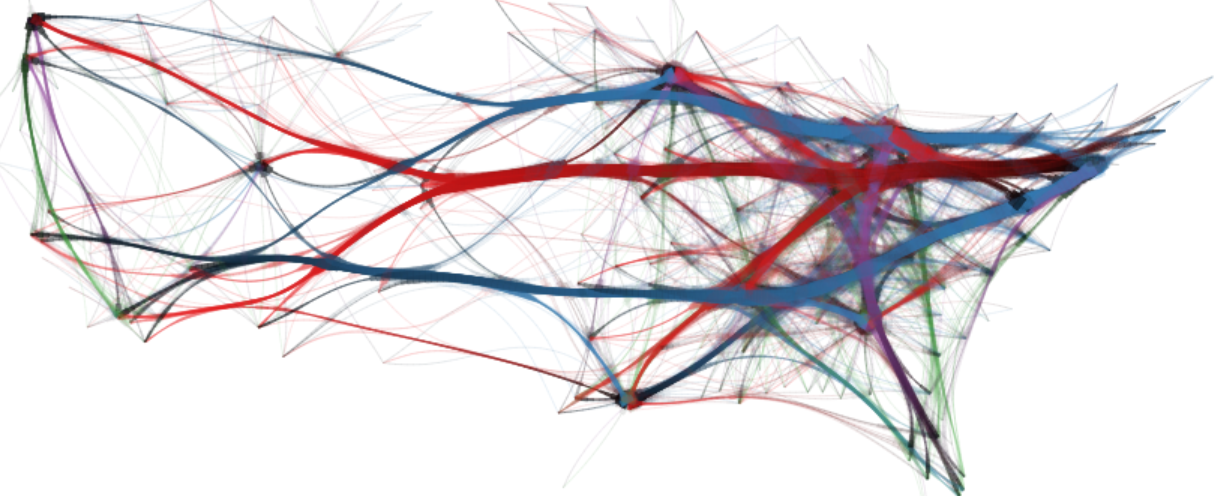 ADEB
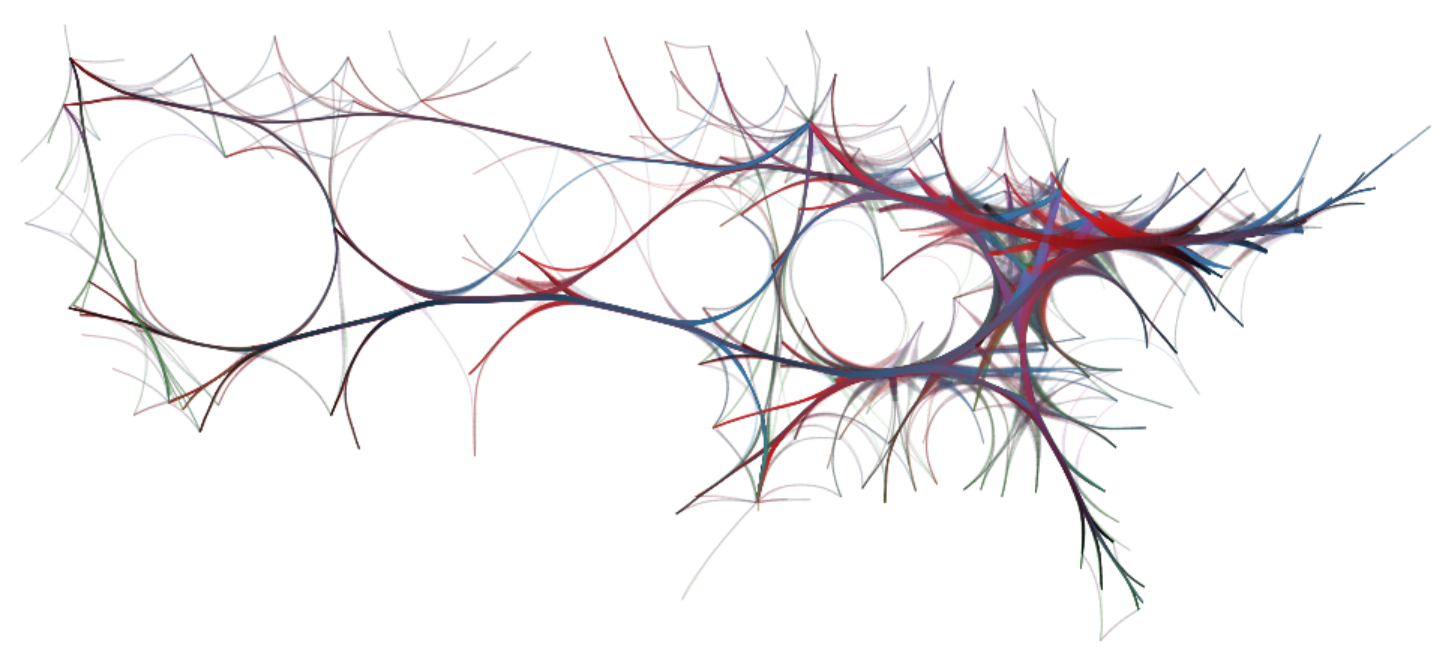 KDEEB
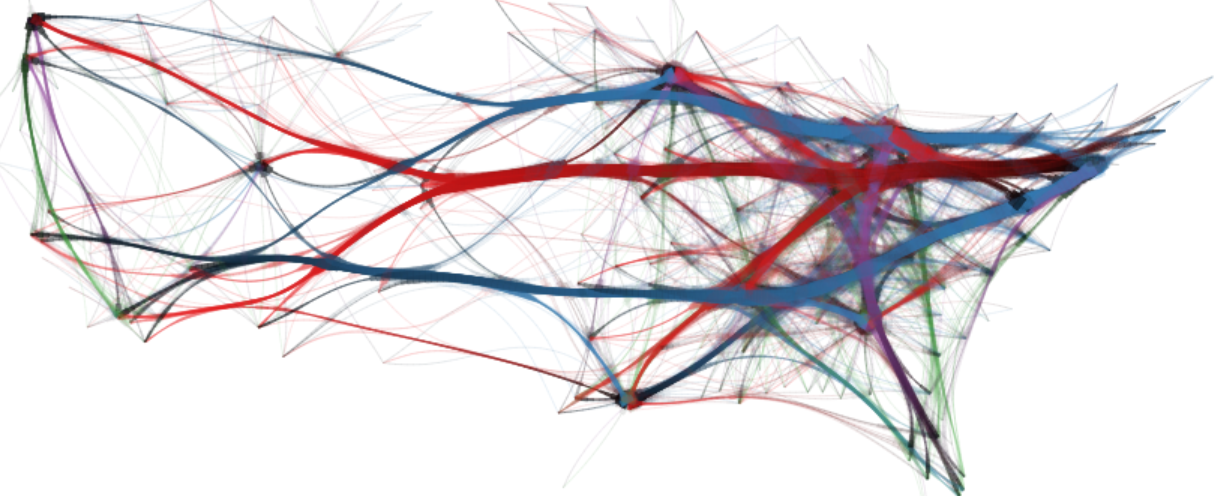 ADEB
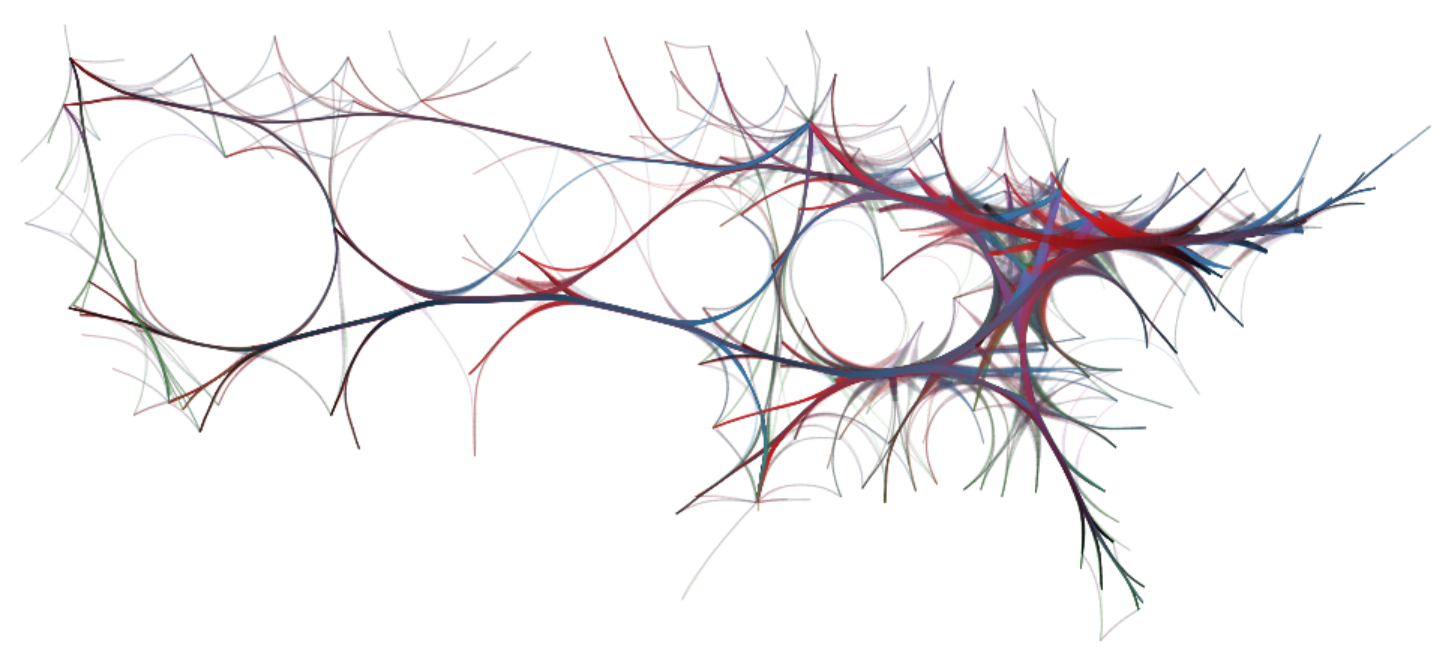 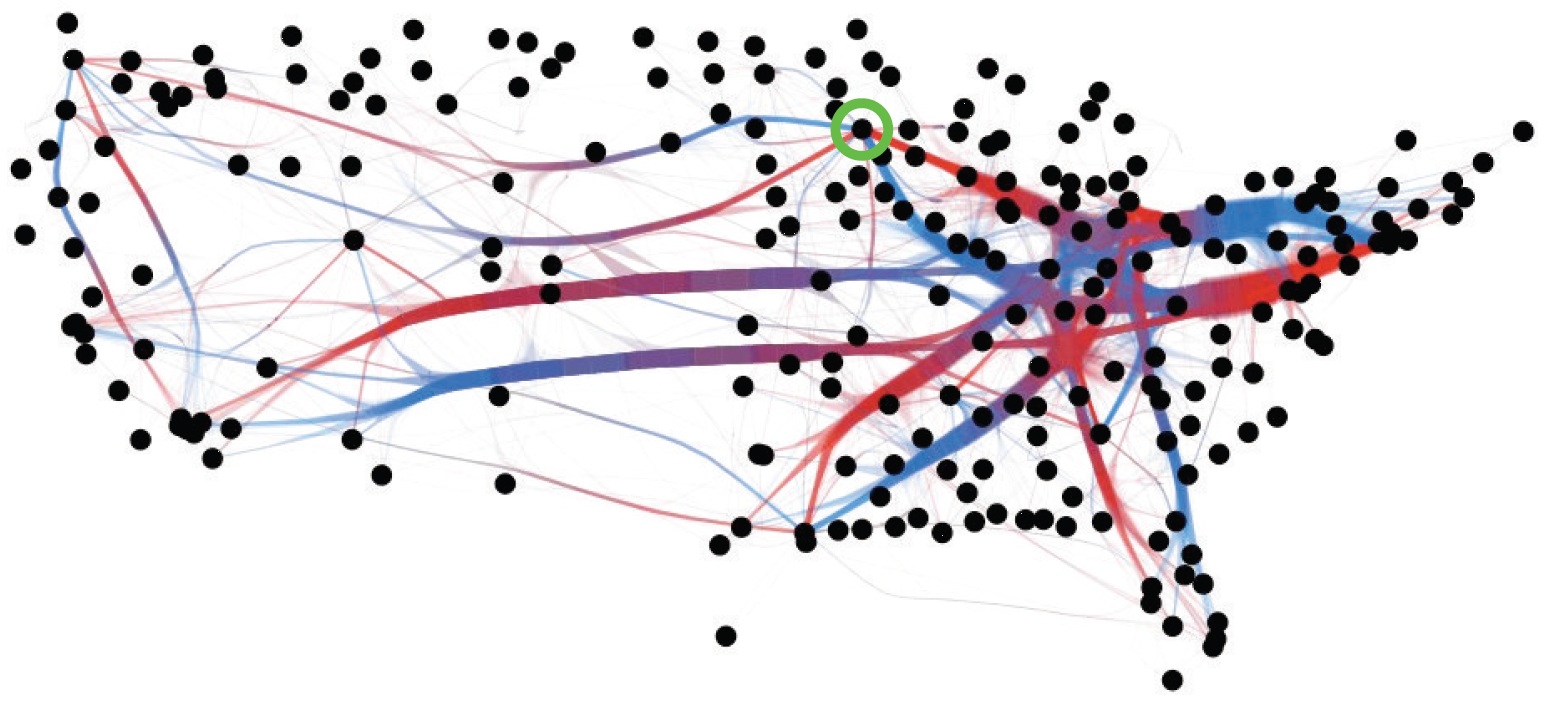 FDEB + Direction
Summary of contributions
ADEB is a bundling algorithm that creates edge bundles from attributed graphs where edge compatibility can be defined by one or several attributes.

ADEB is fast, simple to implement, scalable, generic, and could be easily extended to handle dynamic graphs.
Future work
Refined compatibility metrics
Explore new dynamic datasets (DTI fibers)
Better spot specific patterns (design space)
ADEB: Attribute-Driven Edge Bundling 
for General Graphs
with Applications in Trail Analysis
Vsevolod Peysakhovich, Christophe Hurter, Alexandru Telea
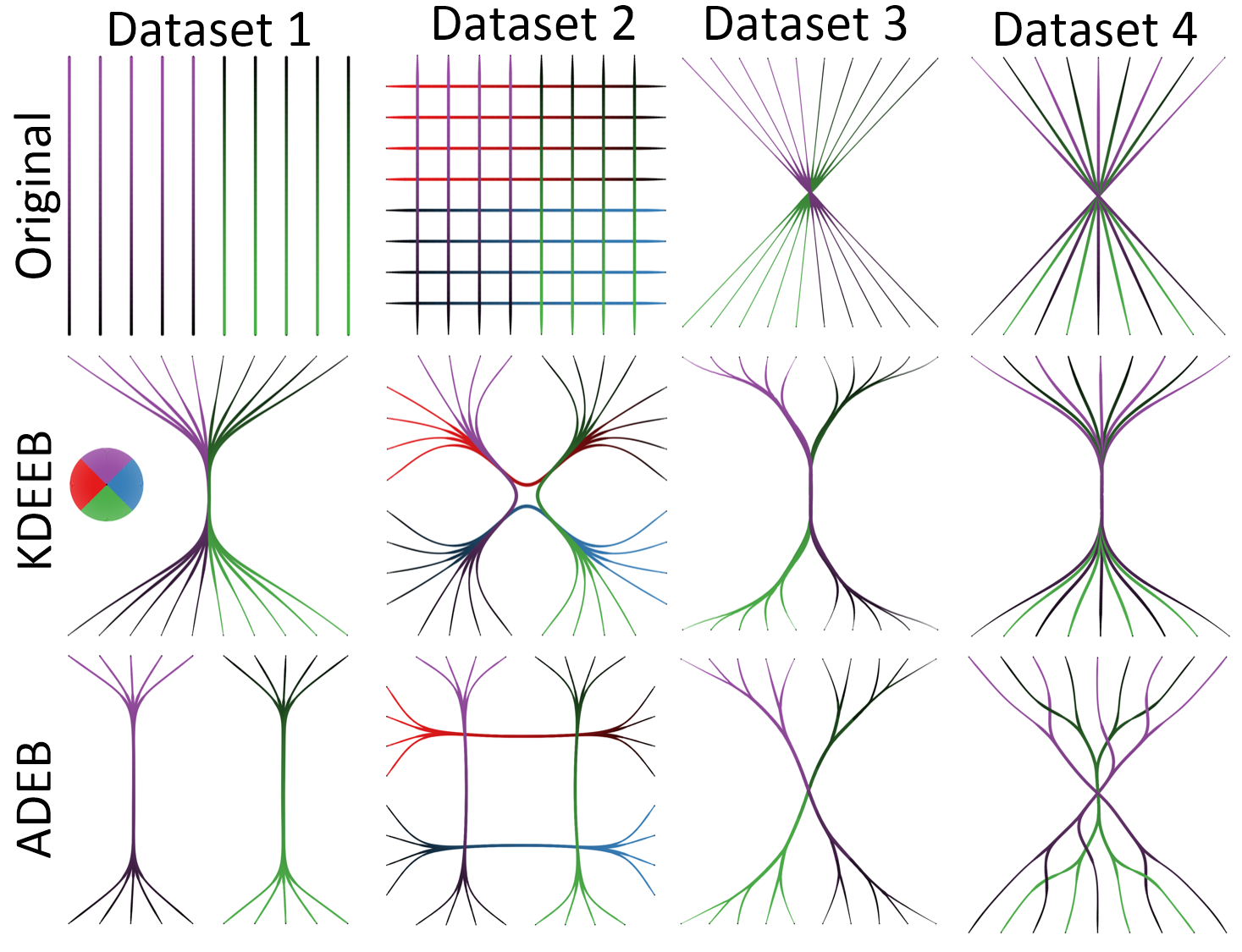 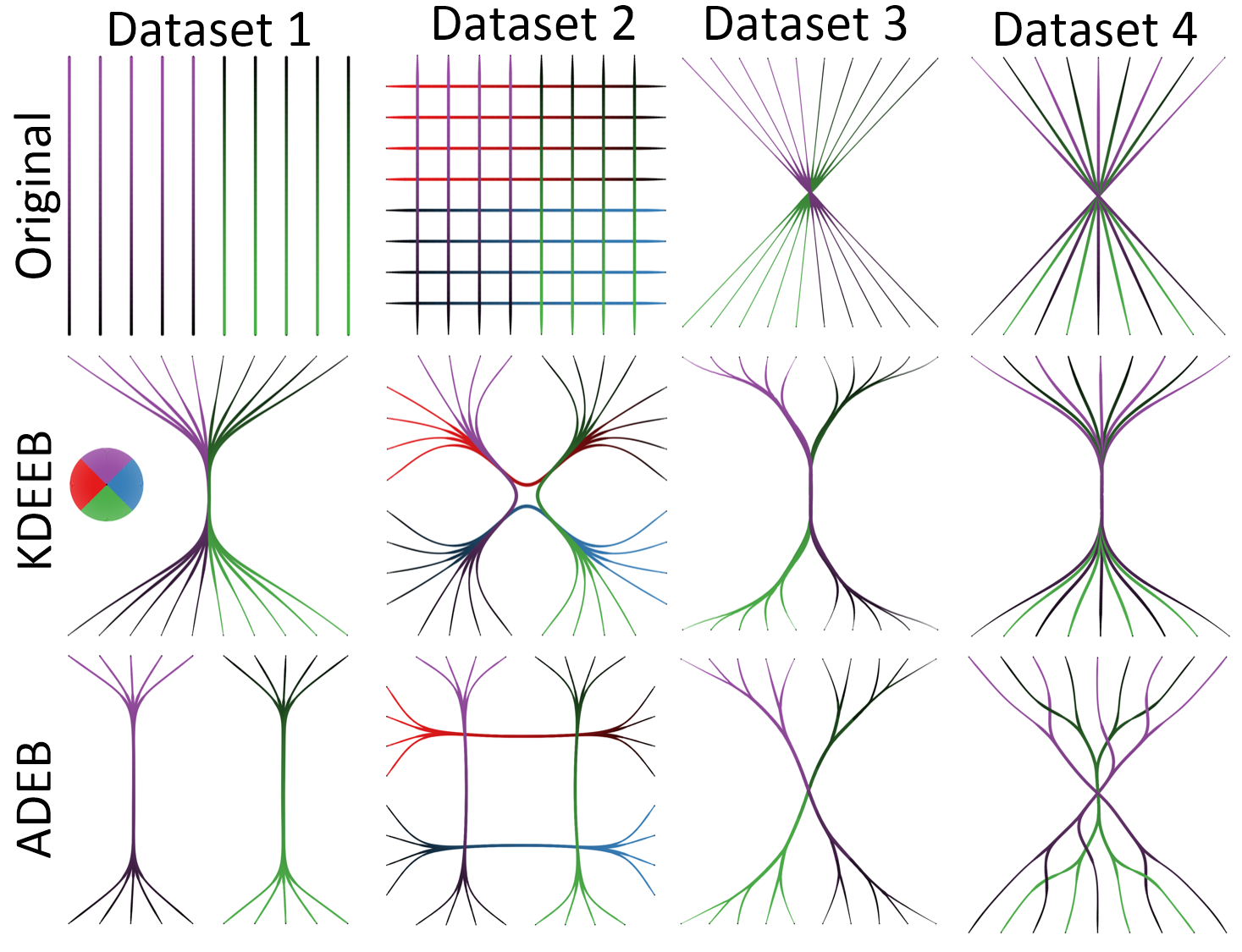 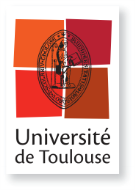 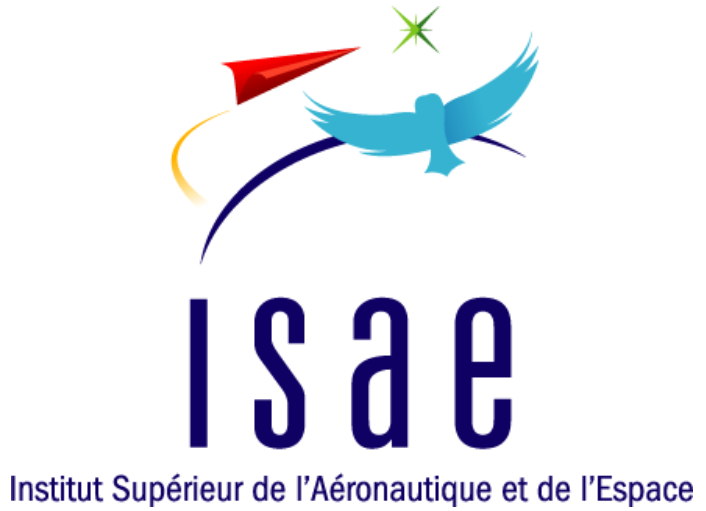 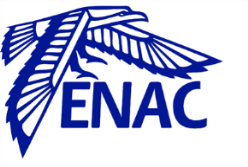 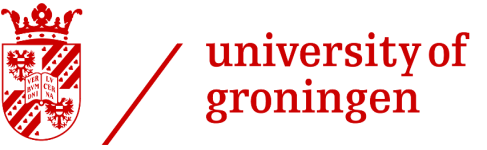 Size Artefacts
KDEEB Assets
Continuity (iteration = bundling strength)
Stability : mean shift[1] converges
Simplicity and speed
Implicit design


Conclusion:
KDEEB is ideal for bundling changing graphs

- Mouse bundling demo -
[1] D. Comaniciu and P. Meer. Mean shift: A robust approach toward feature
space analysis. IEEE TPAMI, 24(5):603–619, 2002.
[Speaker Notes: But the most important thing is the implicit design: 
KDEEB can bundle, at a step, any graph (set of curves, actually) you plug into the method! 
We don't need edge-correspondences (for KDEEB, that is, to work), or some preprocessing of the full sequence in advance, or clustering, or whatever:
 we just bundle a set of curves. 
So the key idea for bundling streaming graphs will be to LET THE BUNDLING-TIME (ITERATION) AND THE PHYSICAL TIME BE THE SAME. 
most other bundling methods cannot do this.
 
 
Then, after you explain this, you can pass to slide 11, where you say something like "OK, so we have this observation that KDEEB seems ideally suited to bundle dynamic graphs; before we show how we do this, let's examine what kinds of dynamic graphs are out there; we identify two types of graphs... etc etc".]
KDEEB pipeline
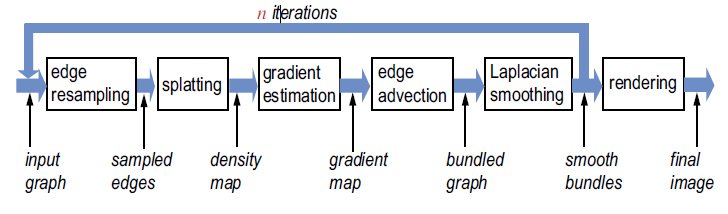 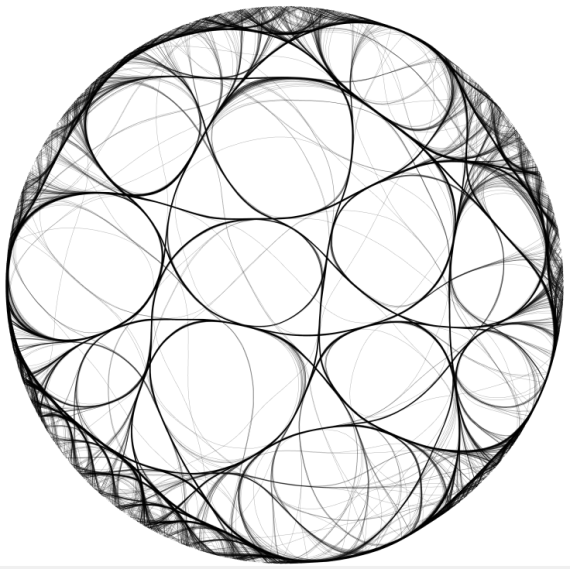 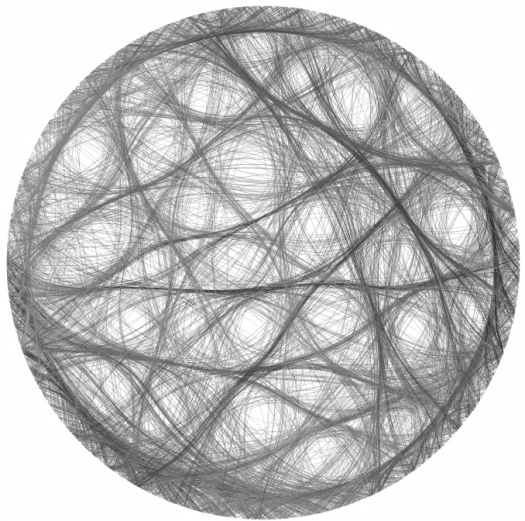 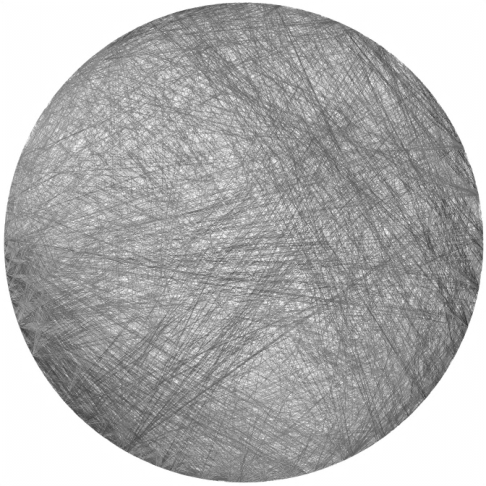 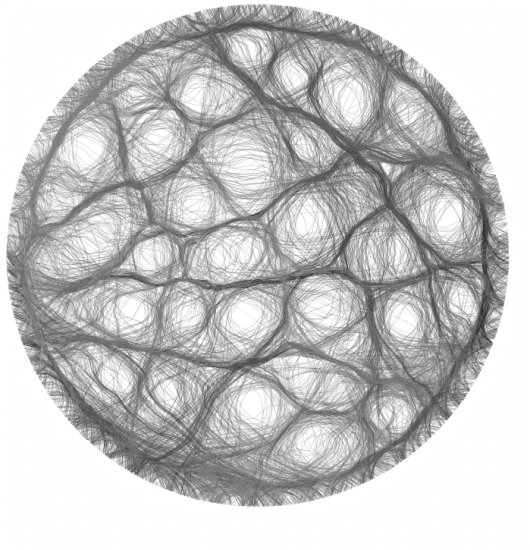 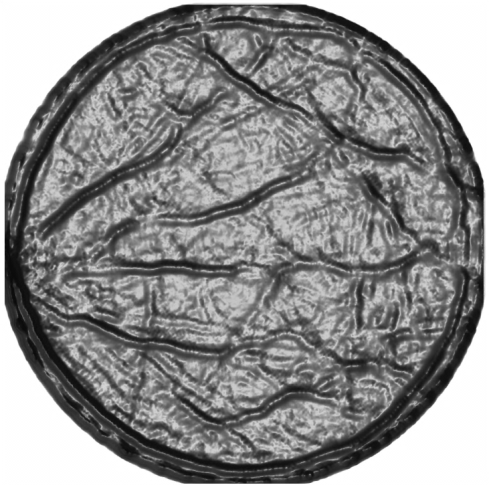 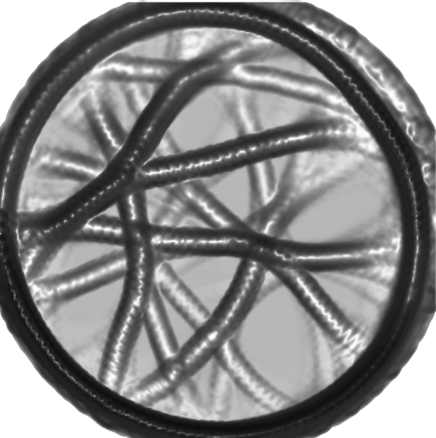 [Speaker Notes: Three main steps]